Жила-была Матрёшка
Урок ИЗО и художественного труда на тему:
"Аппликация из цветной бумаги. 
Русские матрёшки".
Подготовила: Григорьева А.Н.
1
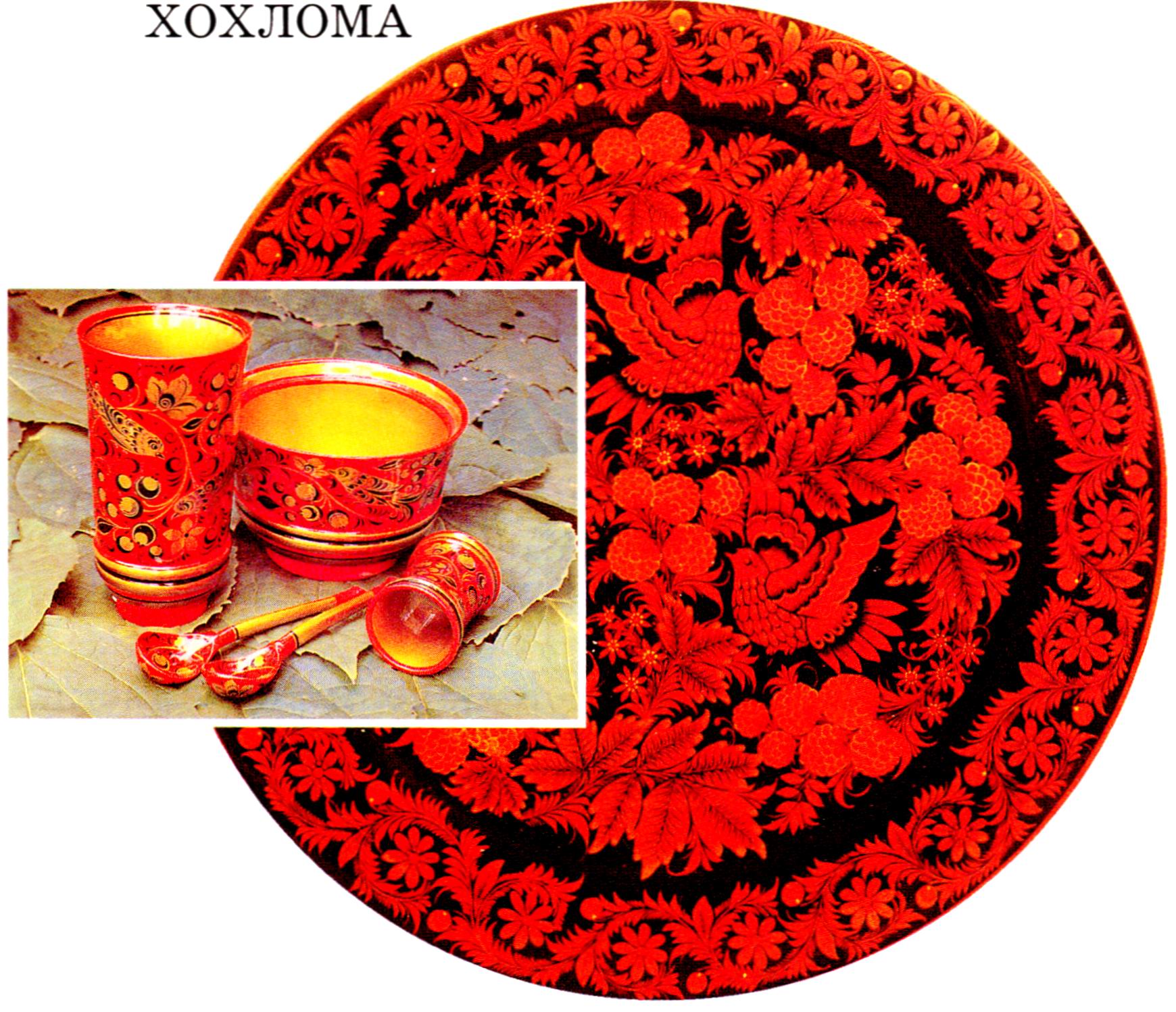 2
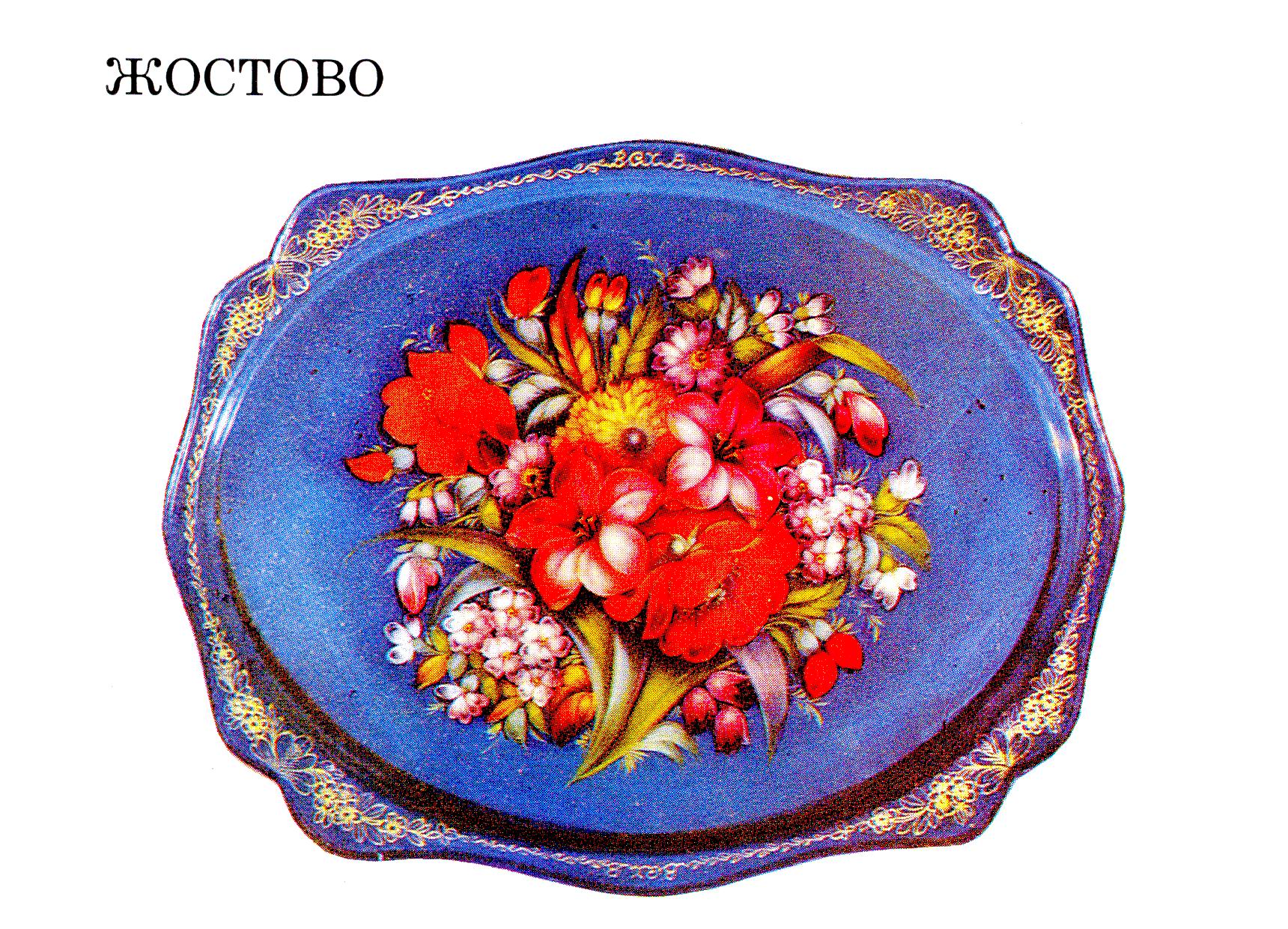 3
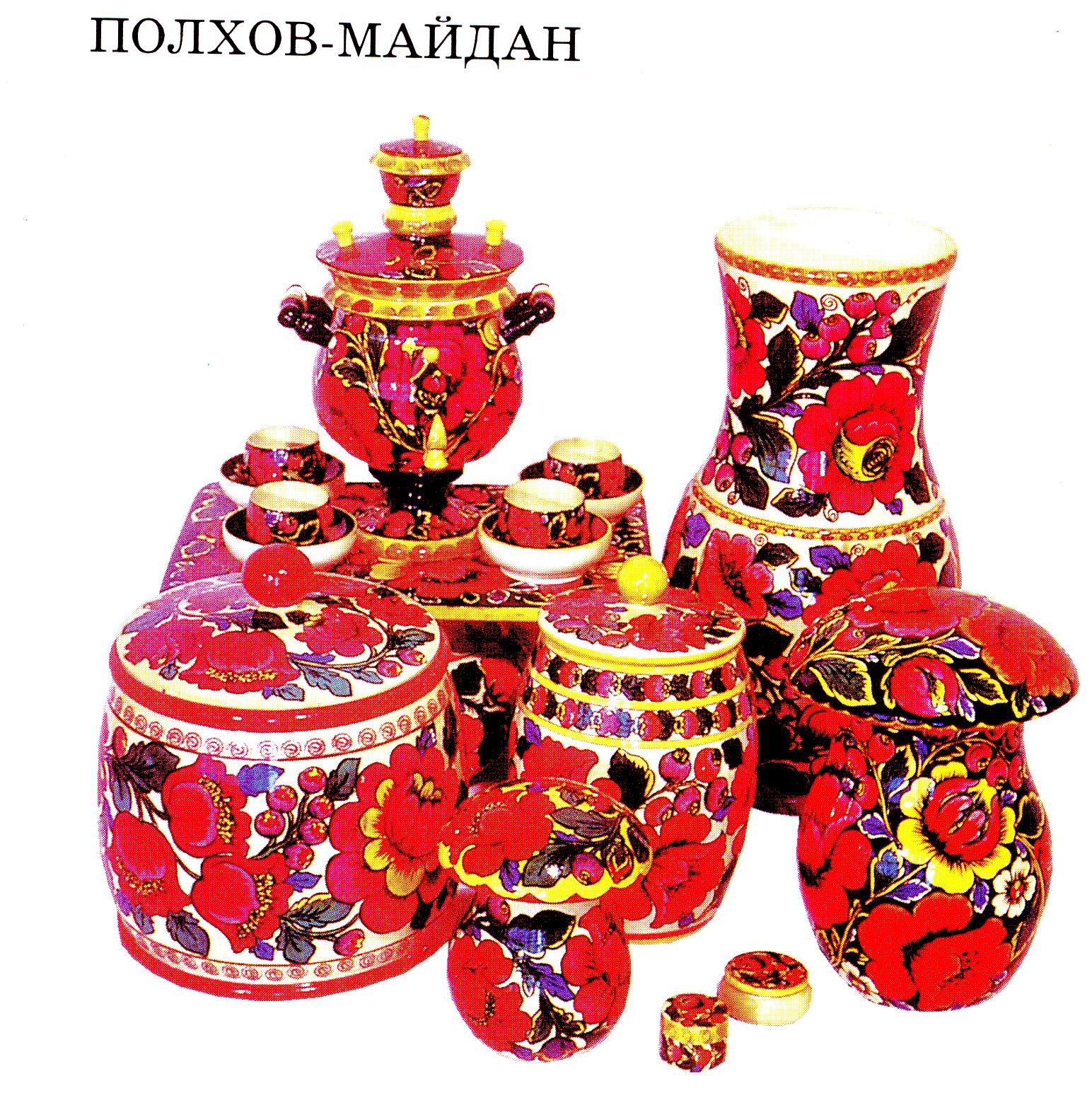 4
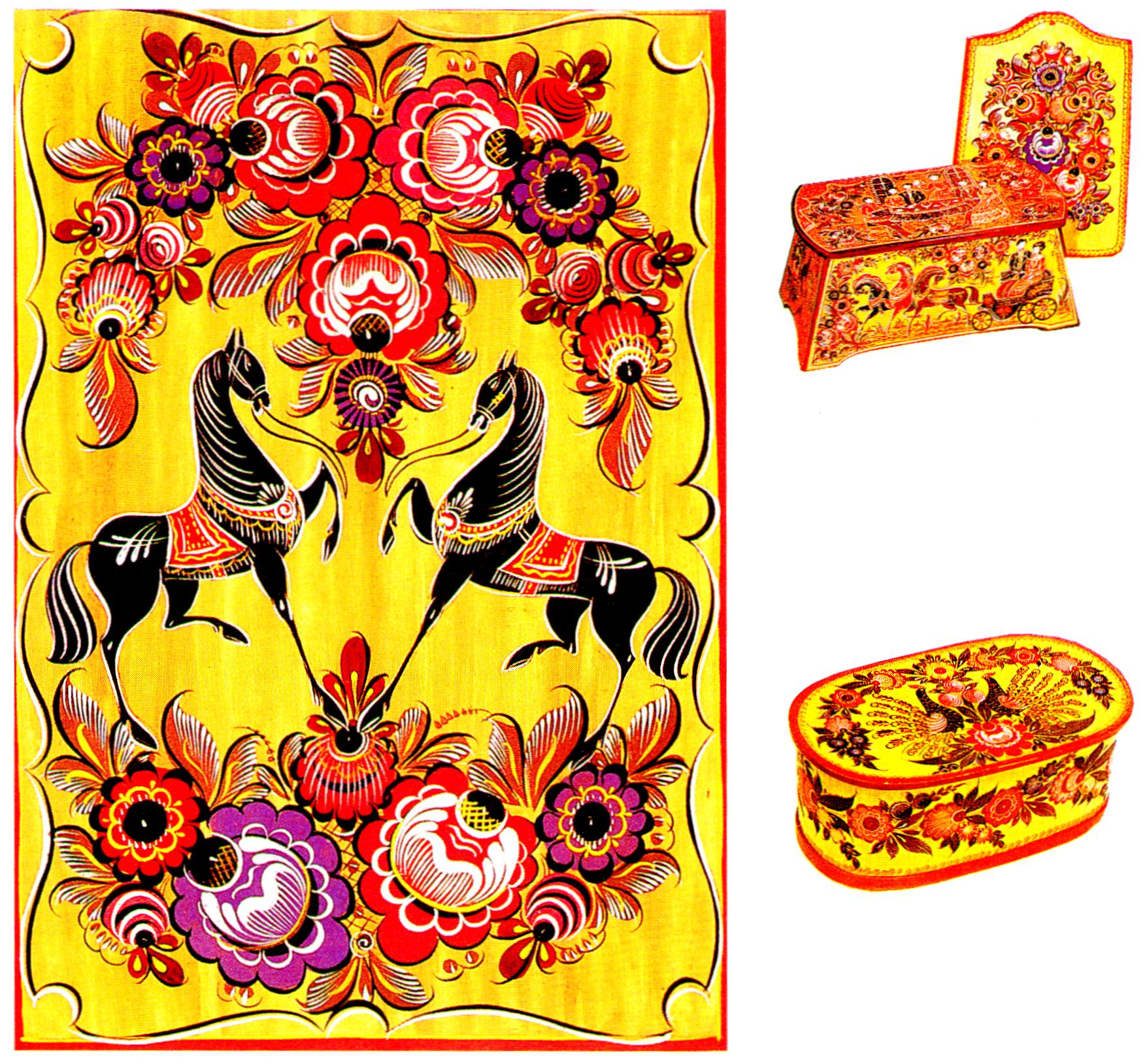 Городец
5
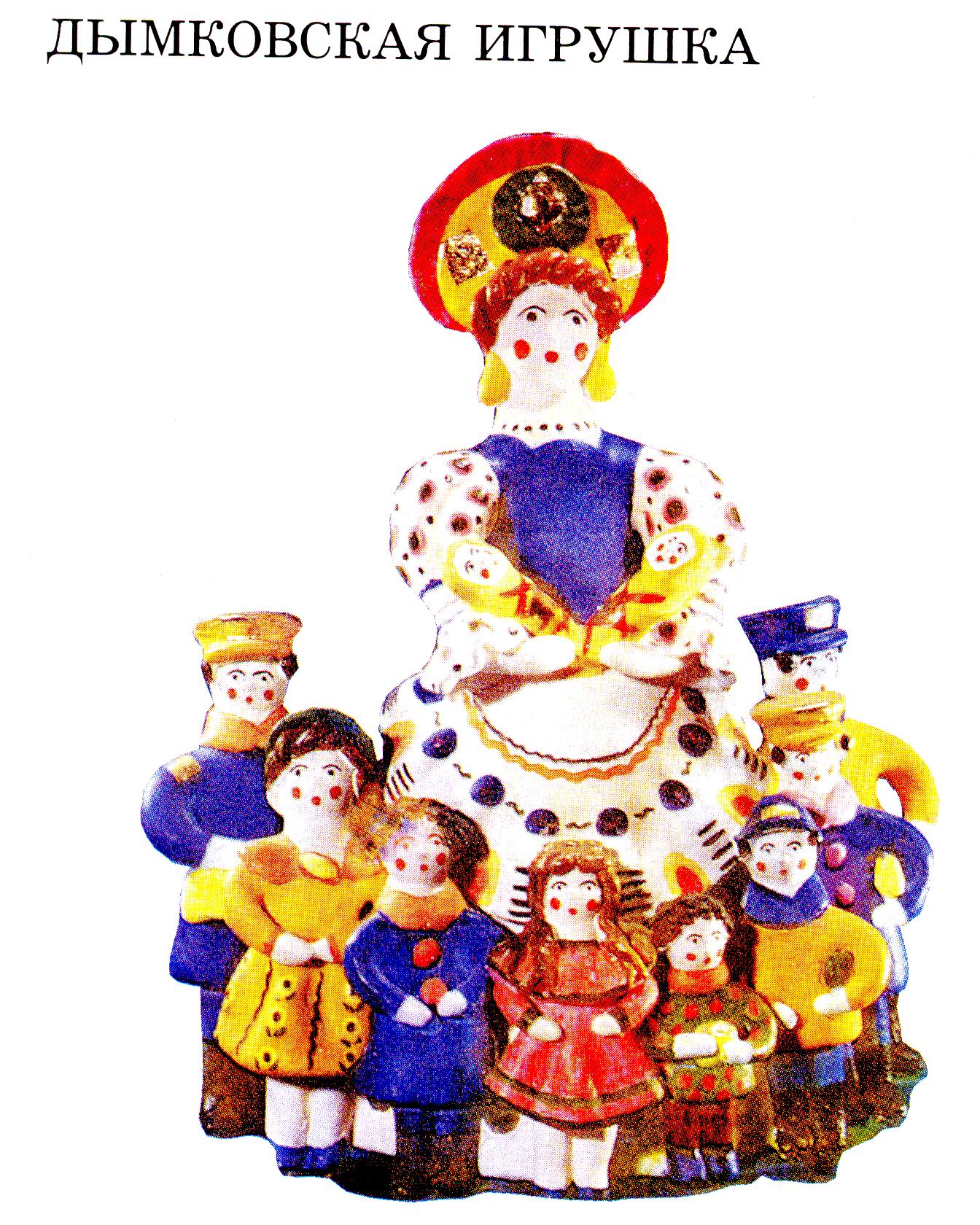 6
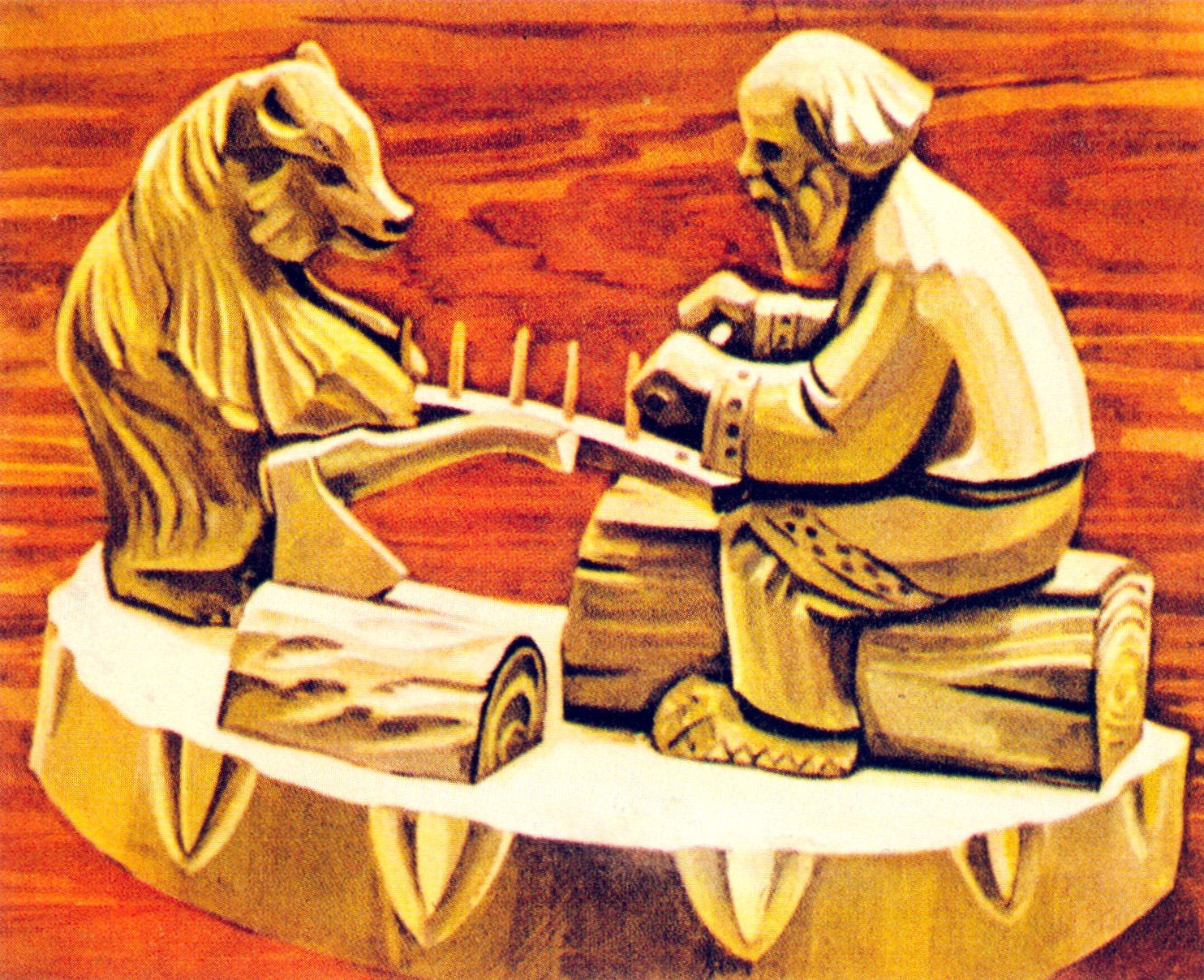 7
Матрёшек пёстрый хоровод
8
Первая русская матрёшка 
появилась в конце
19 века. Прообразом её 
послужила привезённая 
из Японии фигурка.
9
Японская фигурка Фукуруму
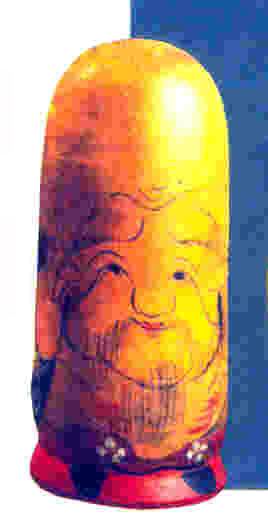 10
100 лет назад игрушечных
дел мастер из Загорска
Василий Звёздочкин выточил первую
матрёшку.
11
А первую матрёшку расписал 
художник Сергей Малютин.
12
Деревянную куклу,
сделанную в России,
назвали Матрёшкой.
13
В те времена имя Матрёна,
Матрёша считалось одним
из наиболее распространённых
женских имён.
14
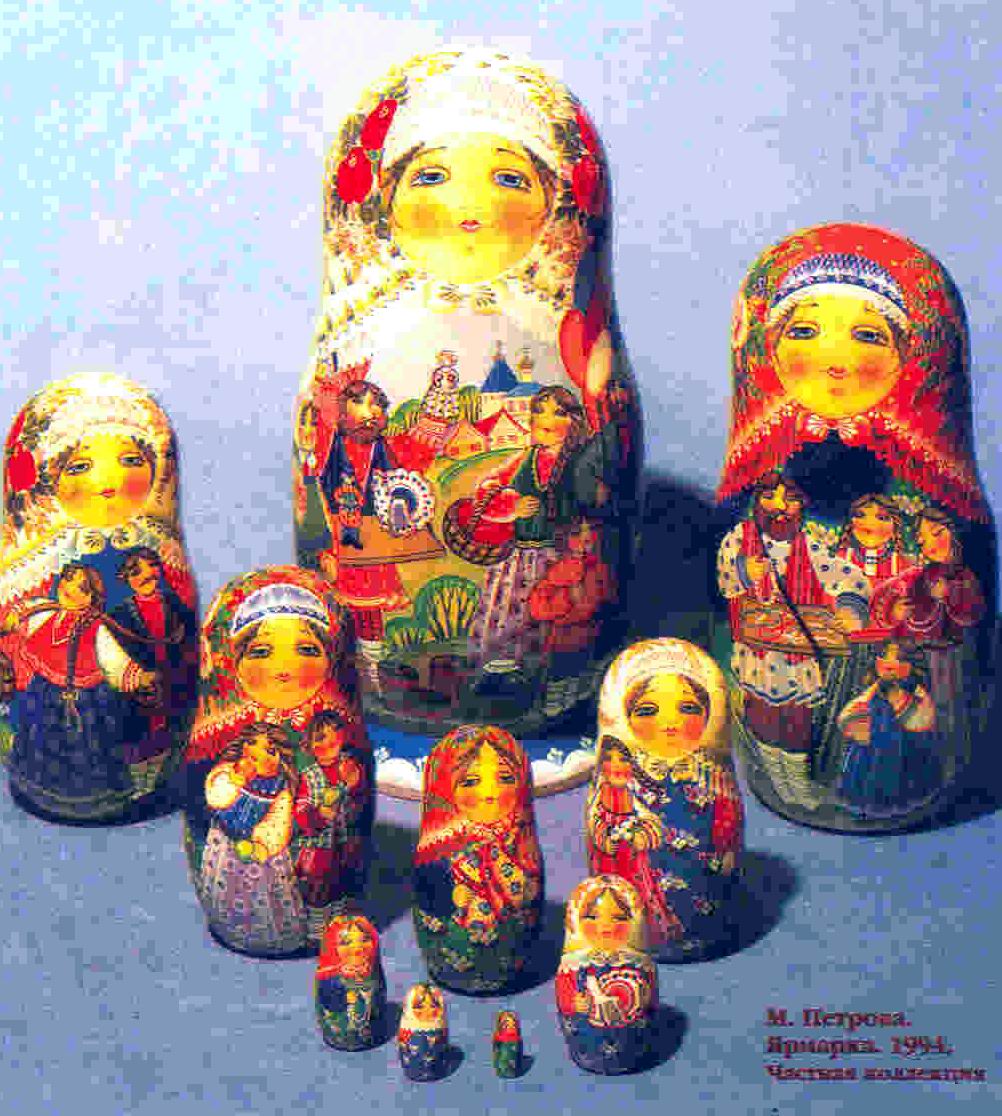 Самый веселый
базар на Руси
был в Сергиевском 
посаде.
По базару неслись
весёлые зазывалки.
15
Матрёшка сегодня - одно из
популярных произведений  искусства
не только в нашей 
стране, но и за рубежом.
16
1. Сколько лет матрёшке?
2. Где впервые начали точить фигурки
для матрёшек?
3. Почему её считают русским 
сувениром?
17
4. Кто выточил первую 
фигуру матрёшки?
5. Как звали художника, 
который украсил матрёшку?
18
Поздравительная открытка "Матрёшка"
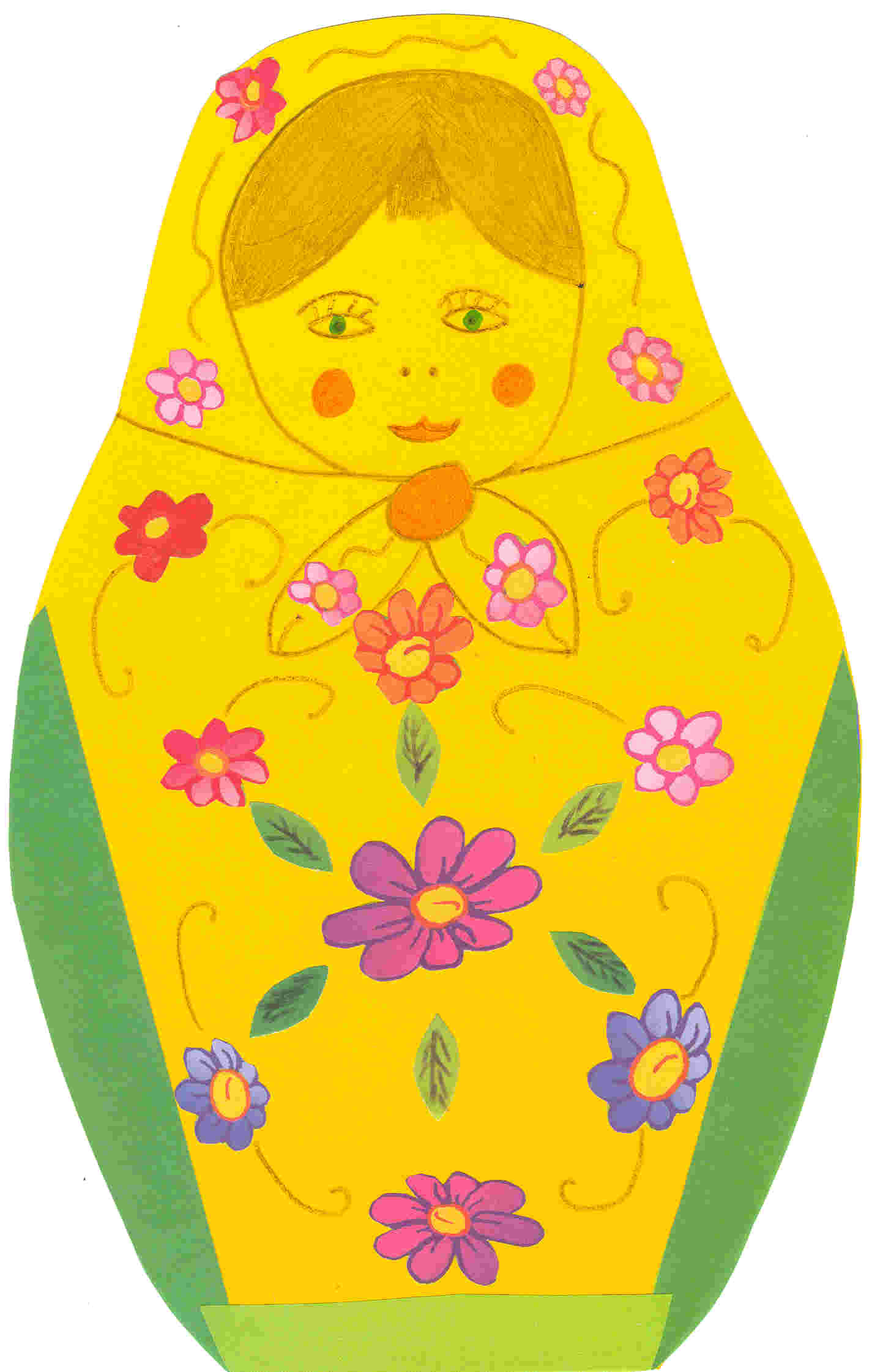 19
Приступая к работе помни:
Начатое дело всегда доводи до конца; работу, выполни как можно лучше;
 Будь трудолюбивым и требовательным к себе;
Научился сам  –  научи  товарища.
   Рабочее место содержи в чистоте;
  Ножницы передавай кольцами вперёд.
20
Технологическая карта
1. Обведи шаблон на цветной картон;
2. Срежь аккуратно
фигурку матрёшки;
3. Придумай украшения;
4. Приклей узоры;
5. Дай имя девочке;
6. Напиши поздравление.
21